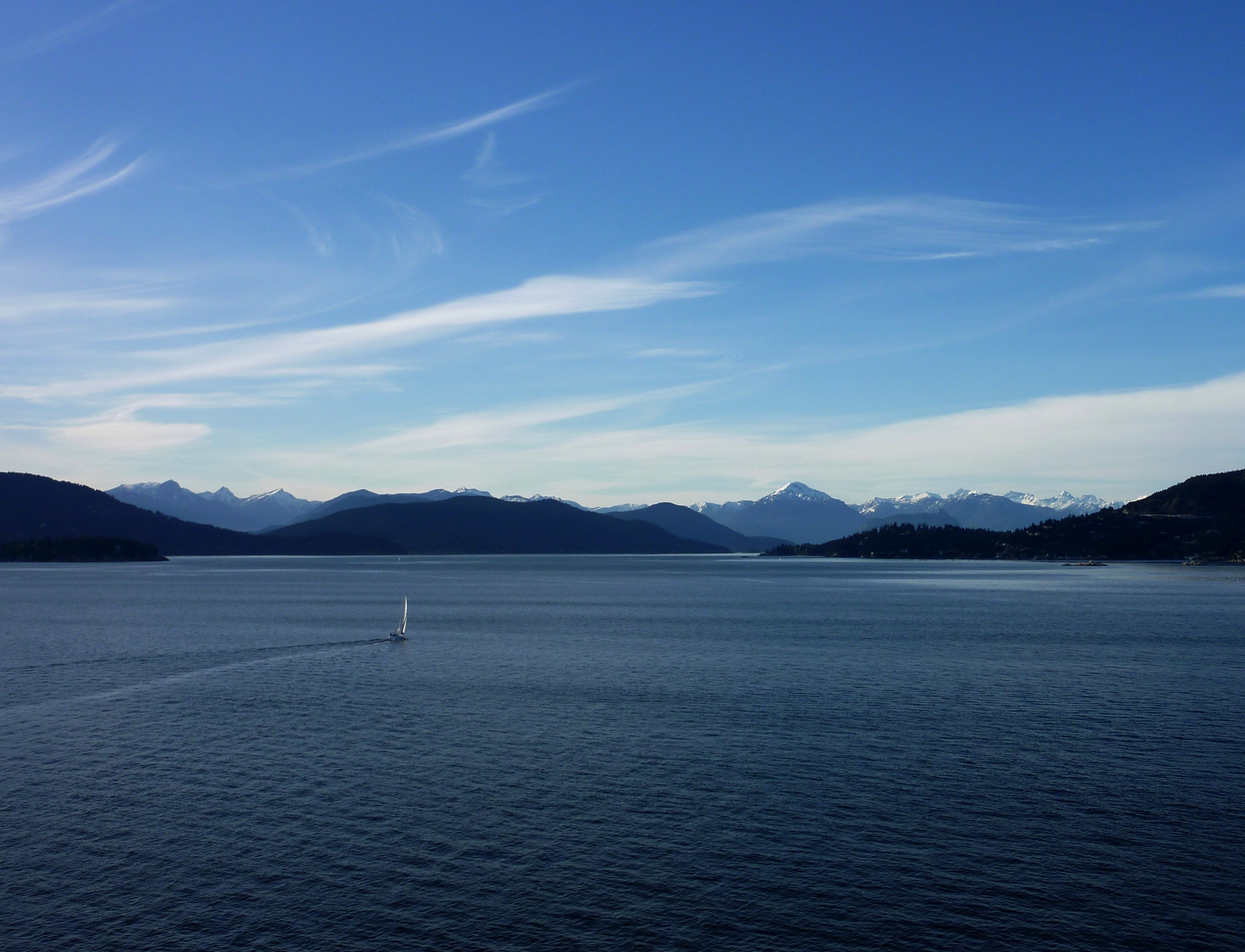 What might a Biosphere
look like for Howe Sound?

Its boundaries?
Its zones?
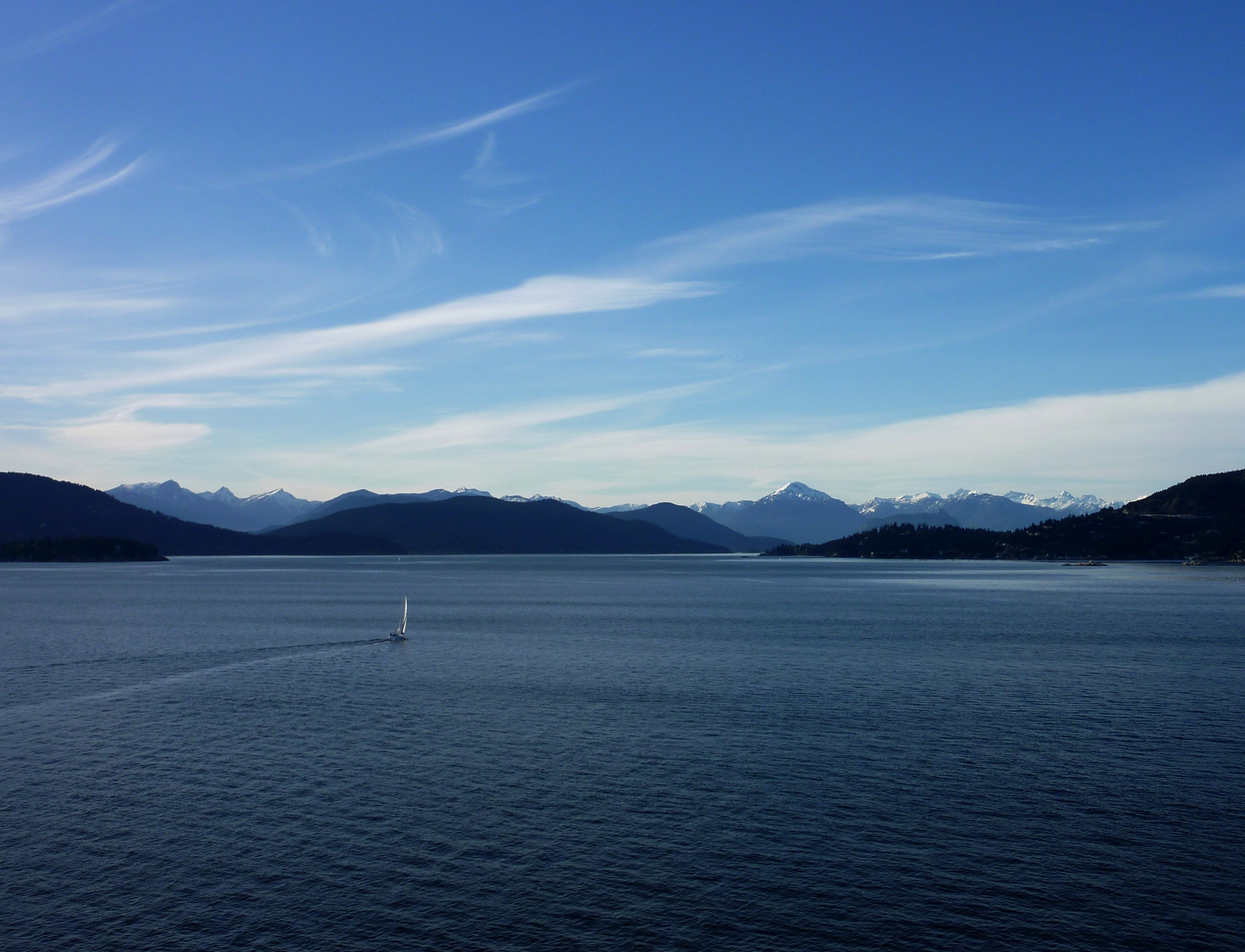 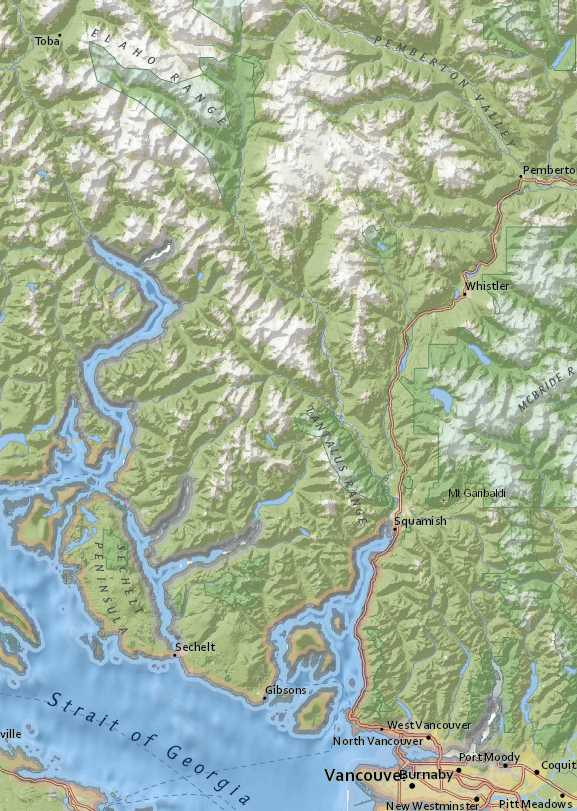 Howe Sound
Region
Whistler
0          20 km
Squamish
Gibsons
West Vancouver
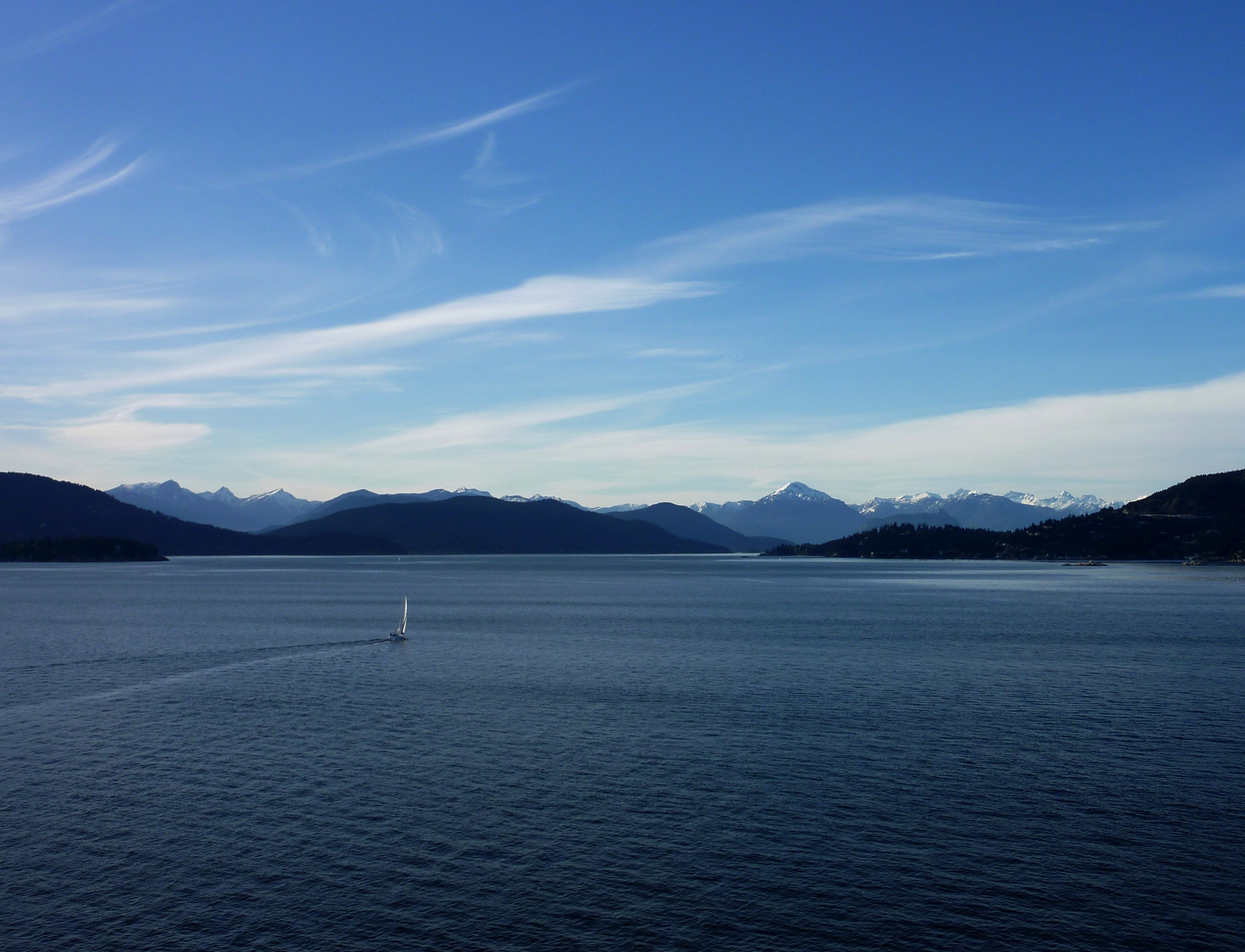 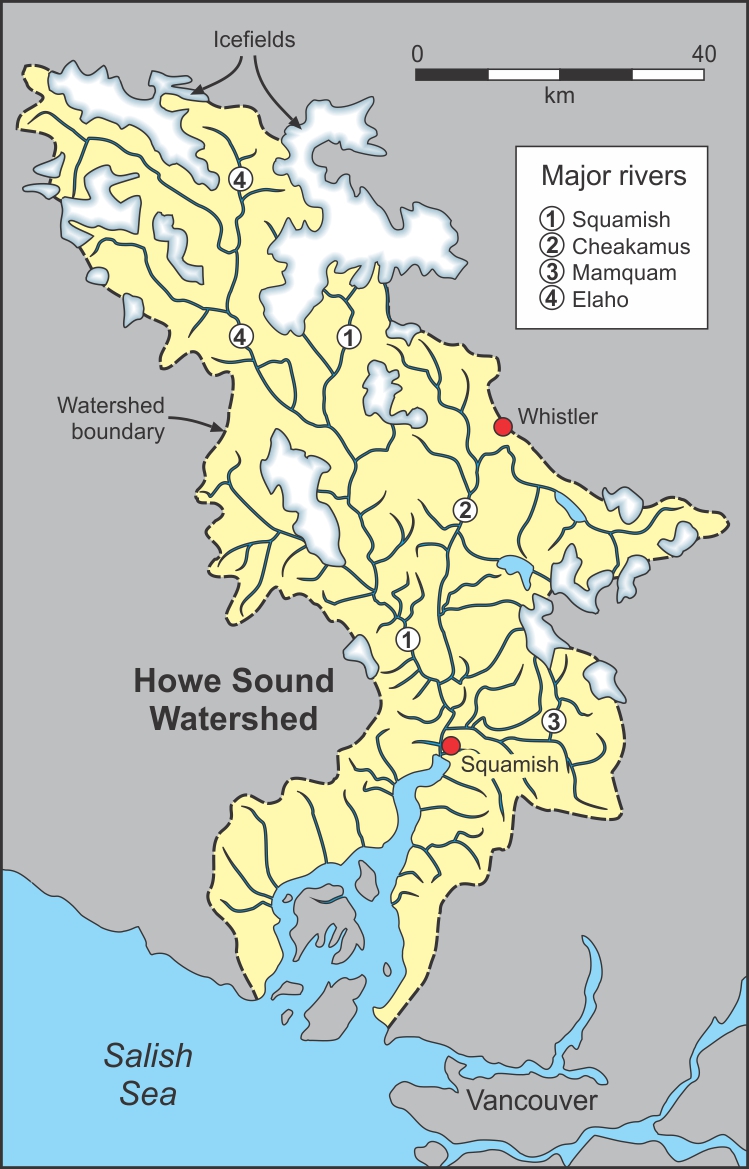 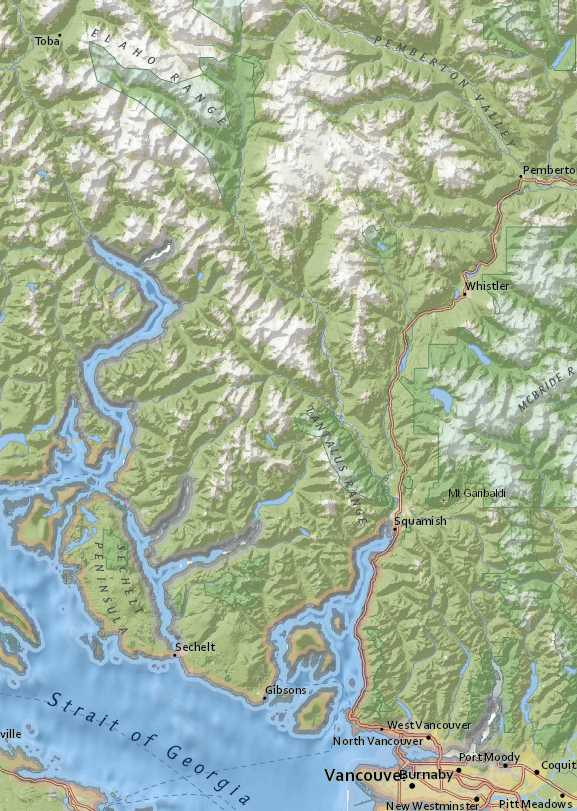 Howe Sound
Region
Whistler
Whistler
0          20 km
Squamish
Squamish
Gibsons
West Vancouver
West Vancouver
Gibsons
Howe Sound
Watershed
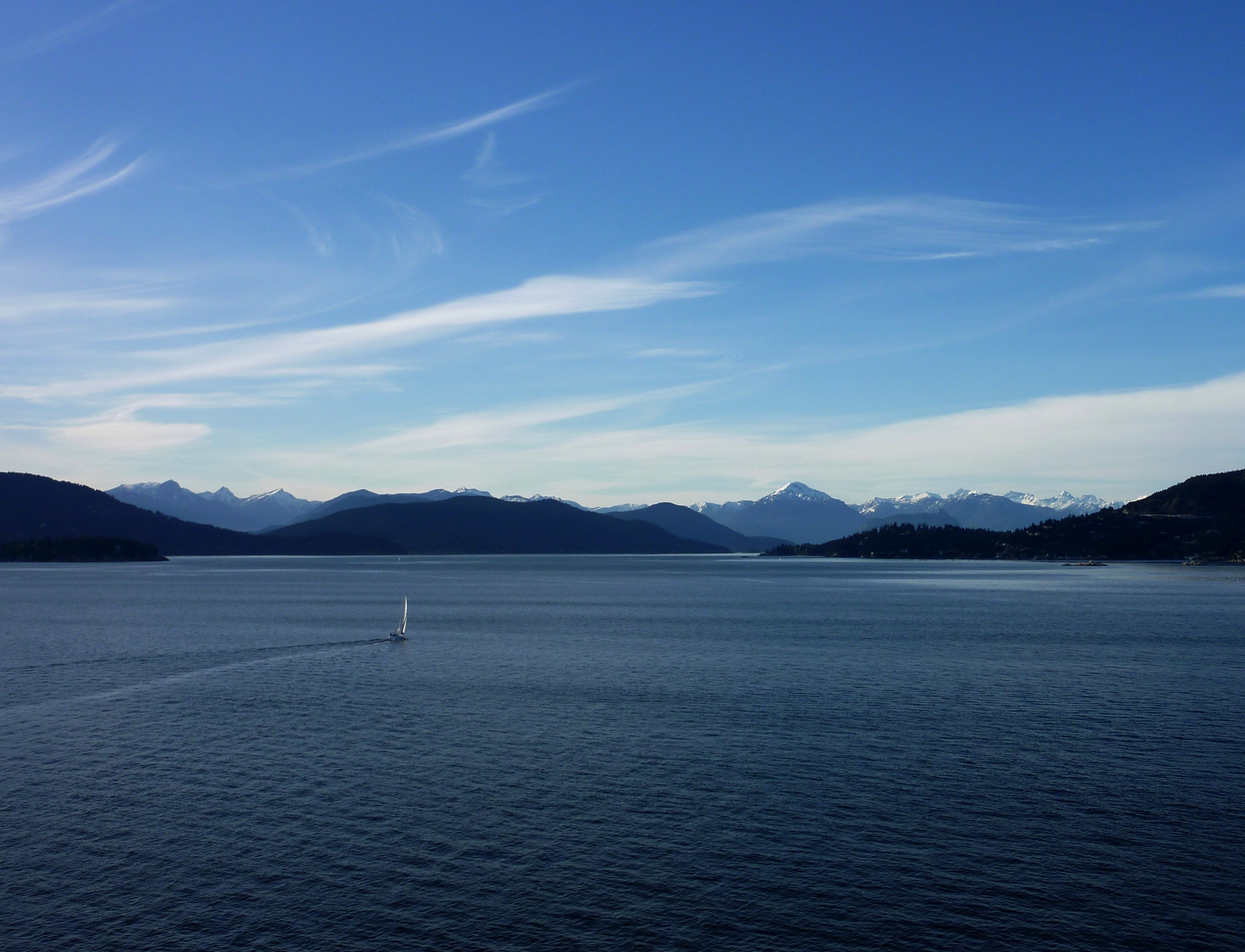 BC Spaces for Nature
Original Biosphere Concept
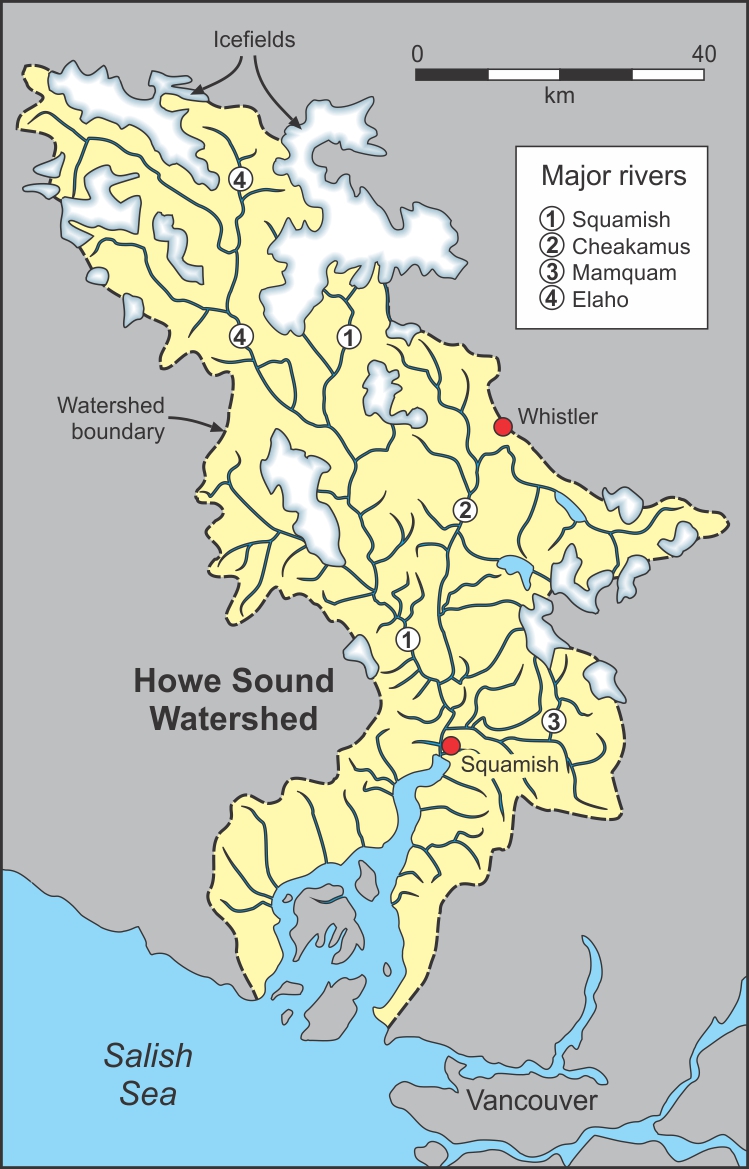 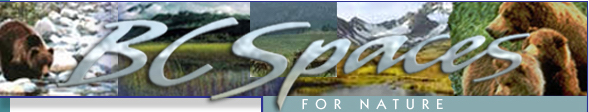 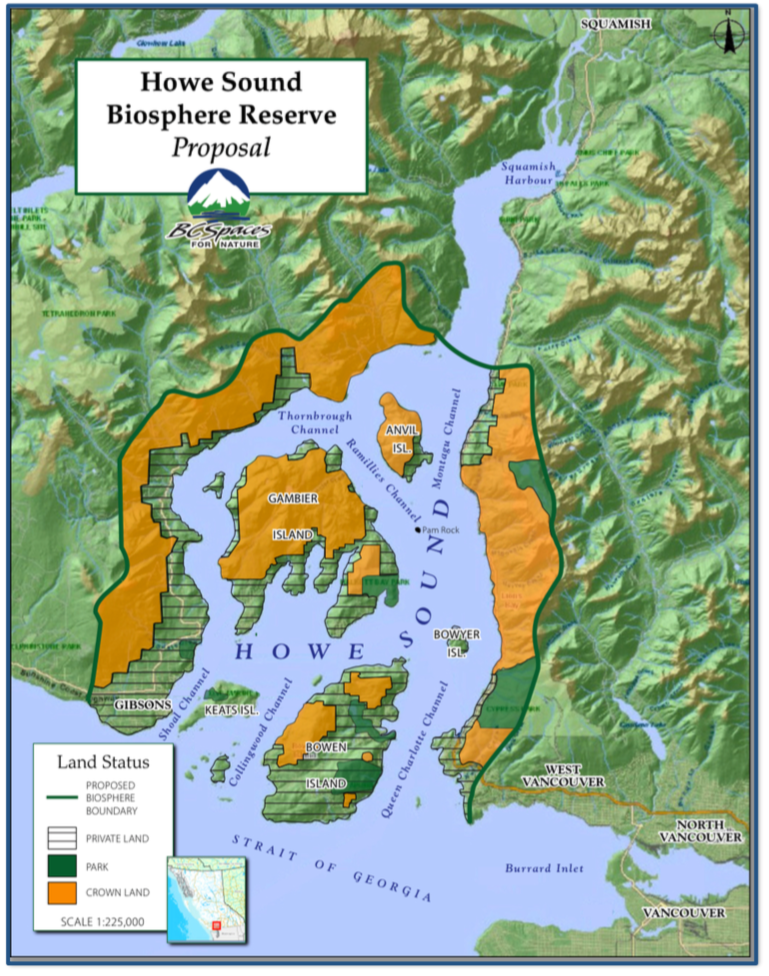 Whistler
Squamish
Gibsons
West Vancouver
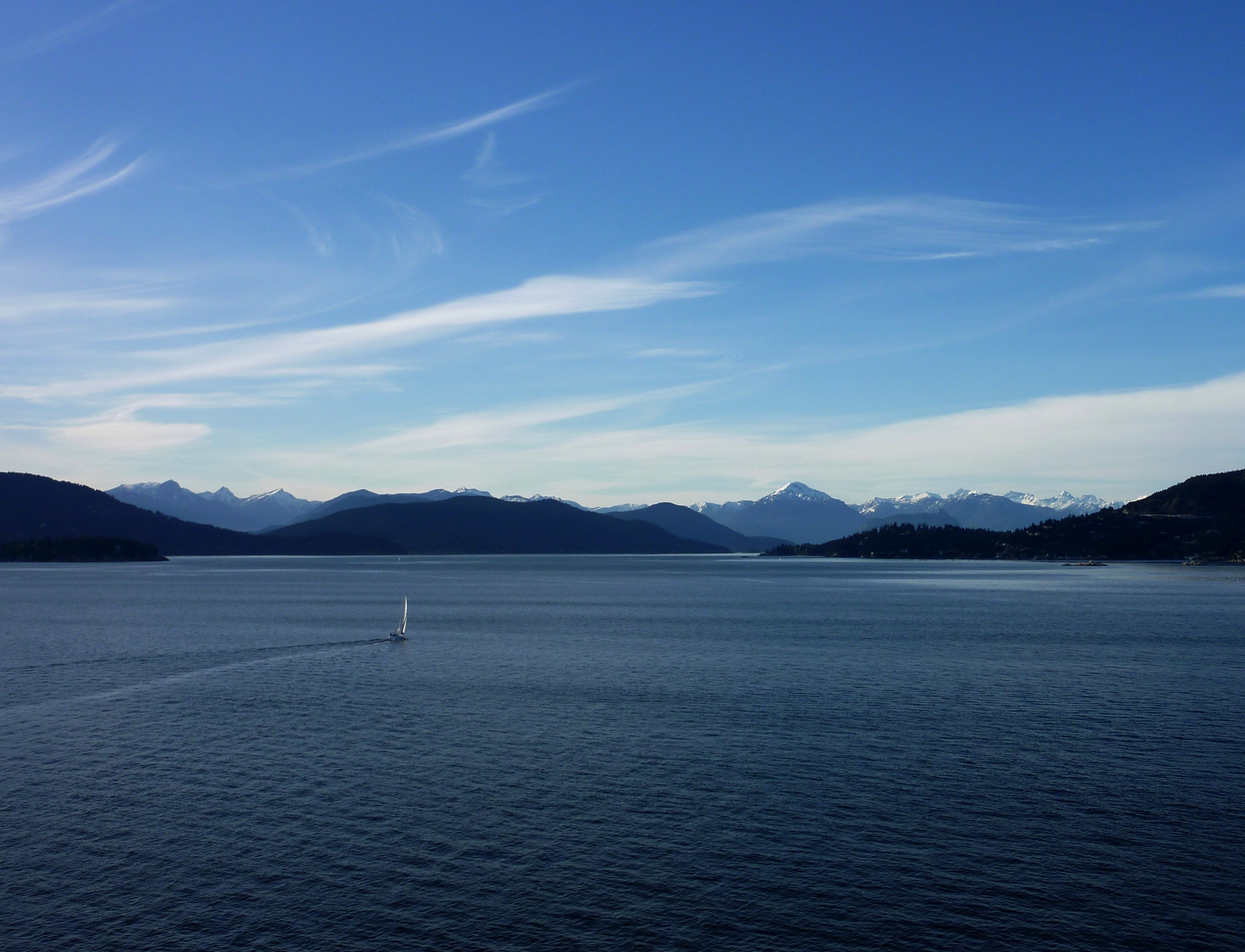 Option #1 
“Partial Watershed ” Biosphere
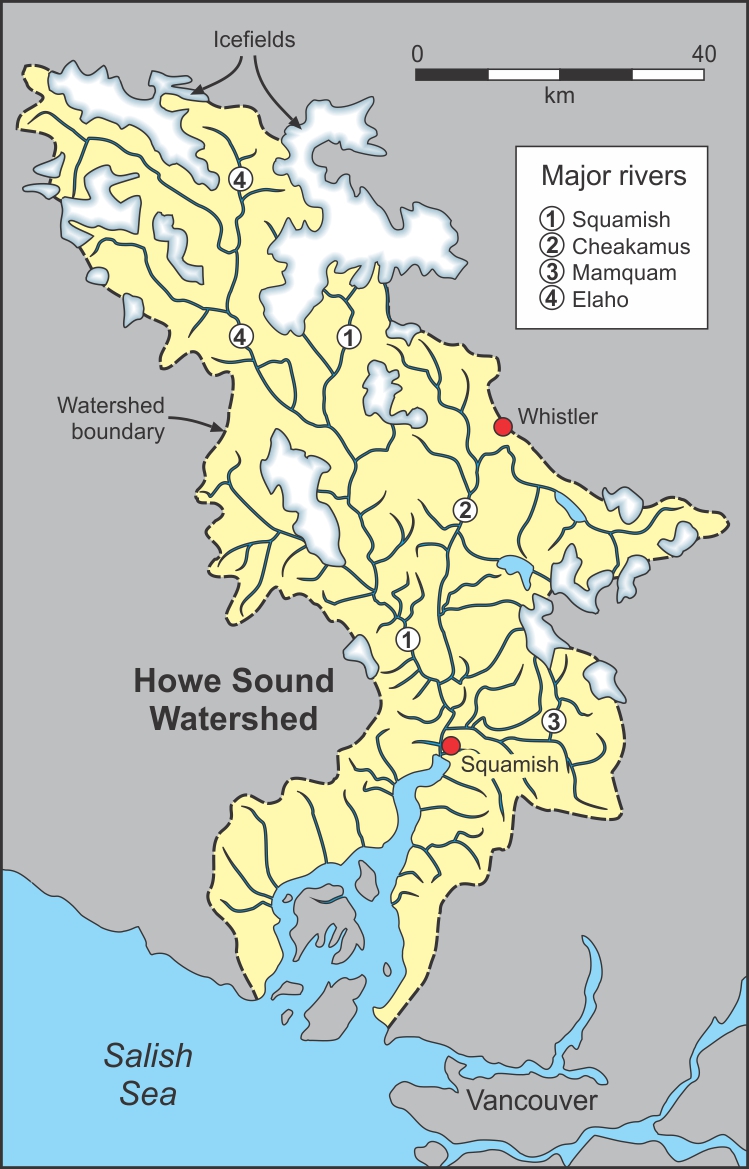 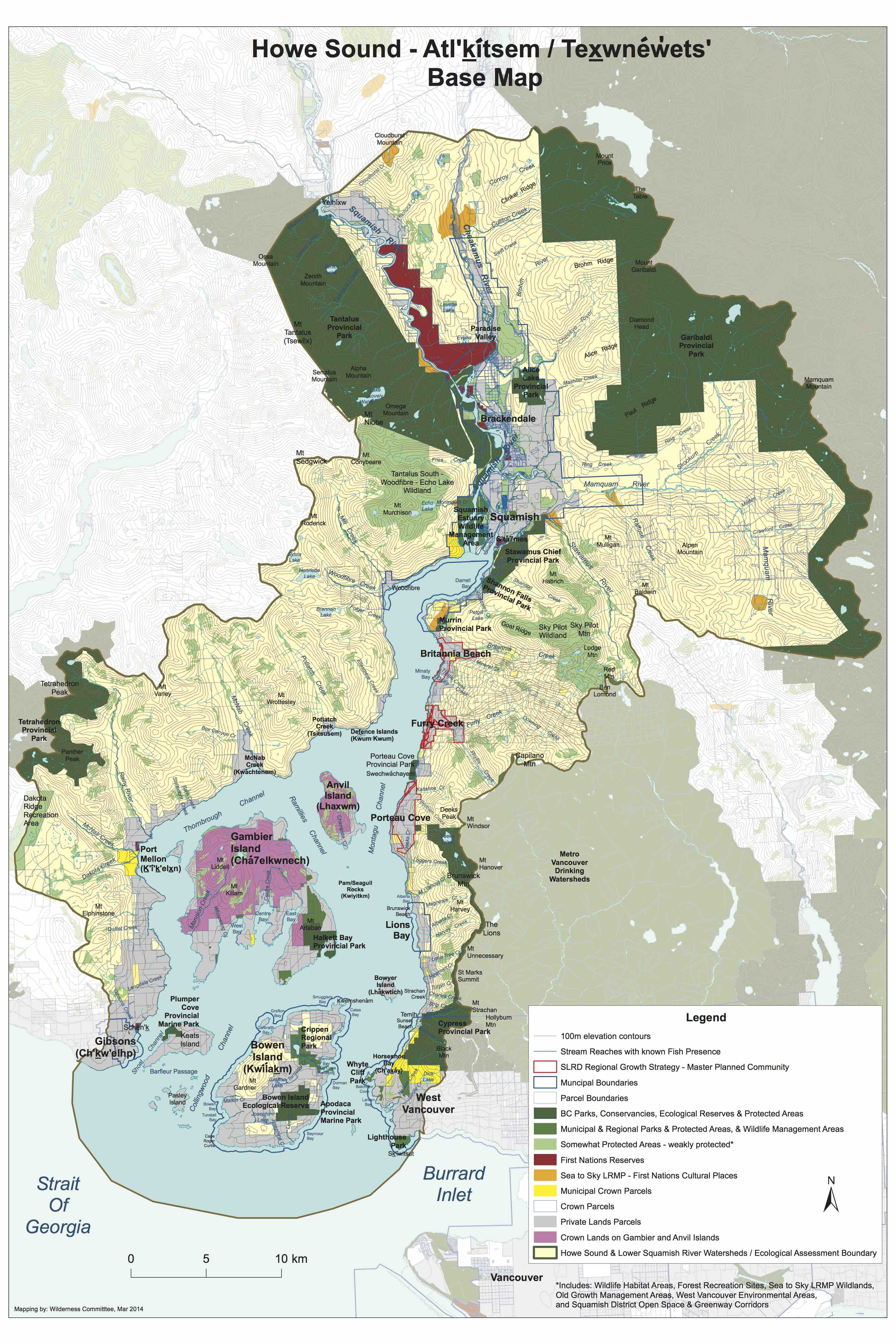 Whistler
Biosphere
Boundary
Squamish
Gibsons
West Vancouver
Map by  David Suzuki Foundation 
And Western Canada Wilderness Committee
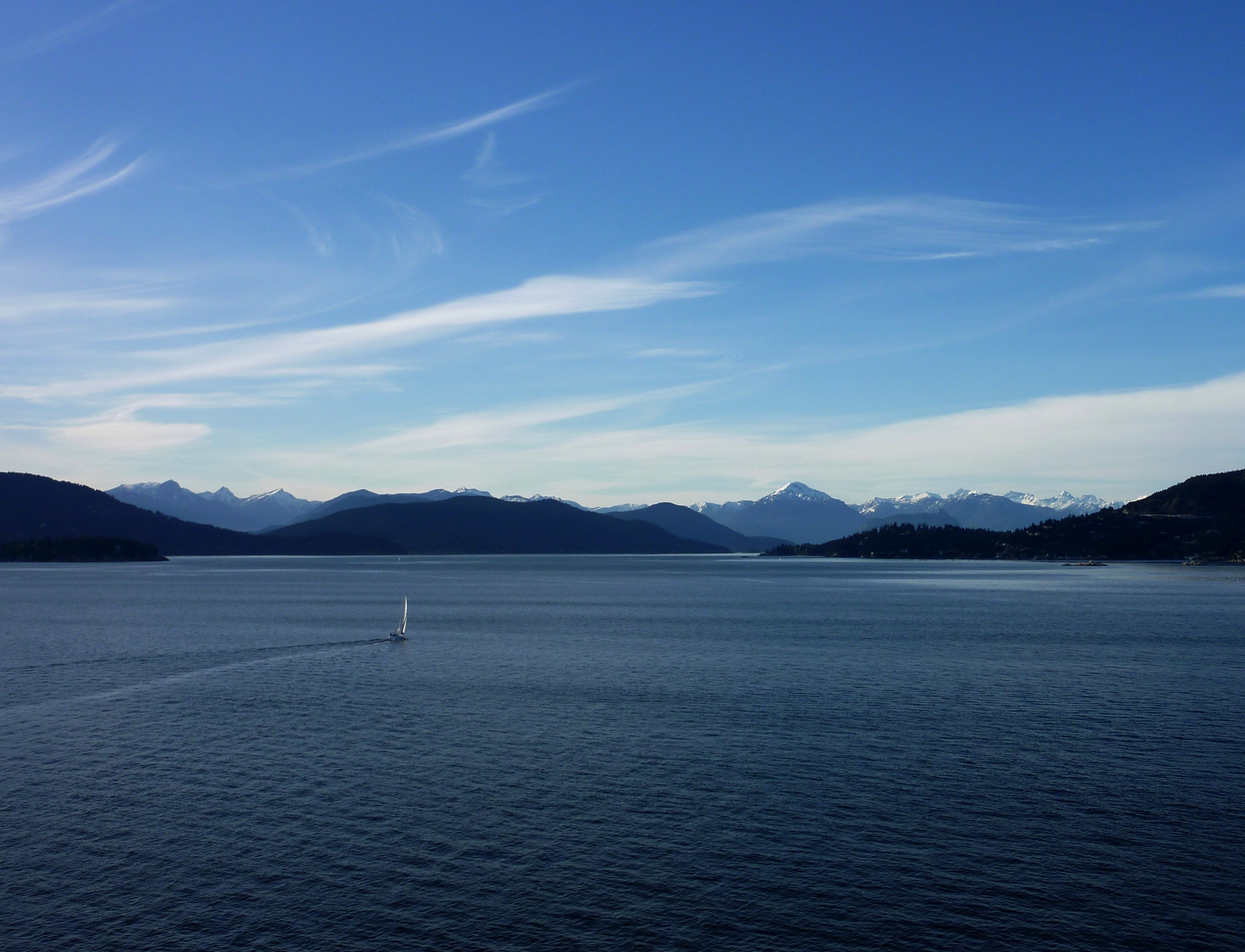 Option #2 
“Watershed” Biosphere
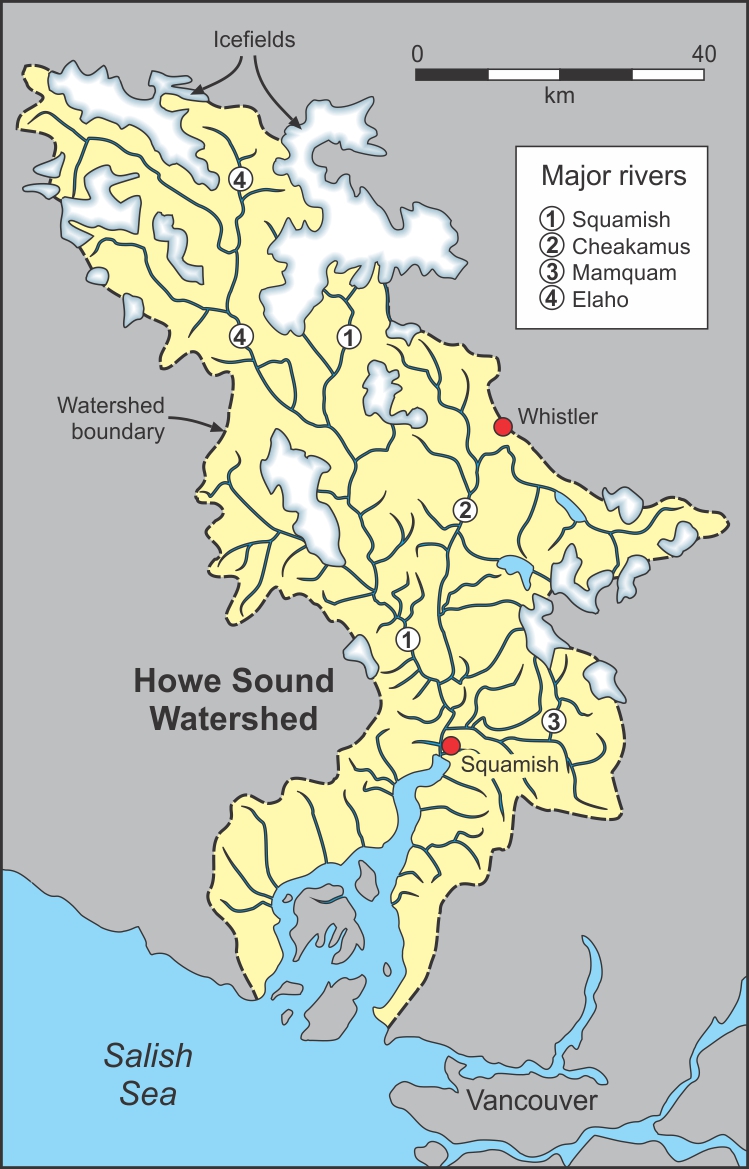 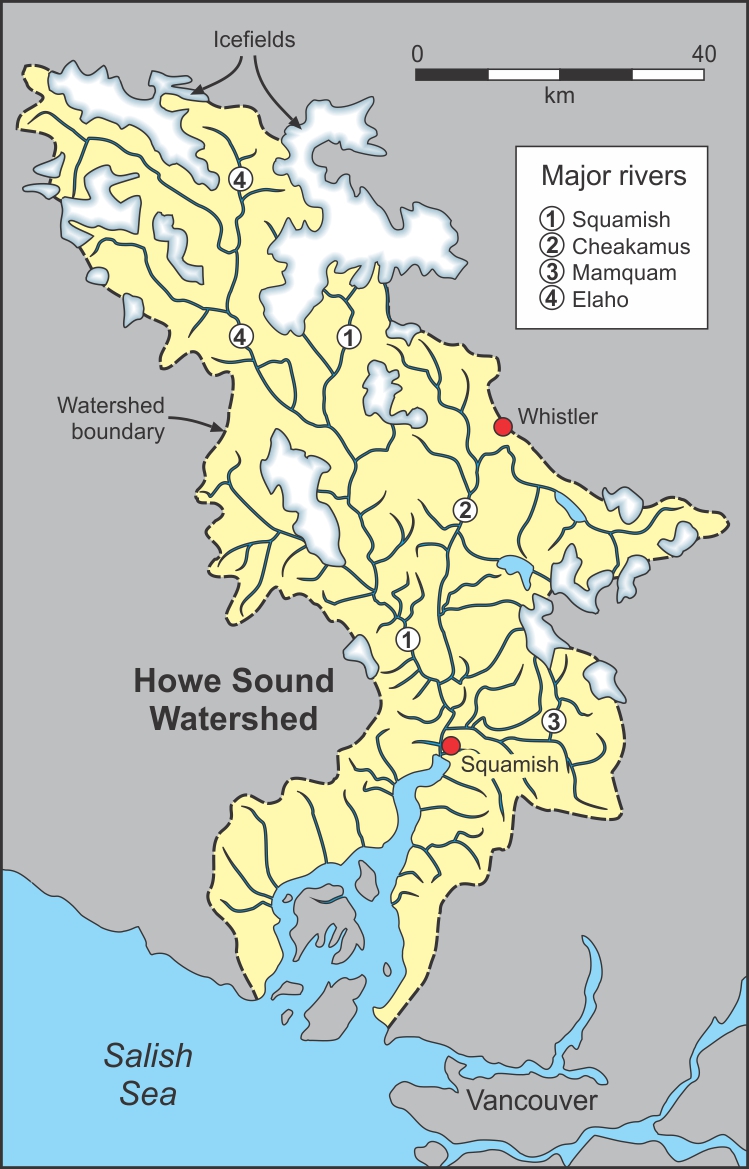 Whistler
Biosphere
Boundary
Squamish
Gibsons
West Vancouver
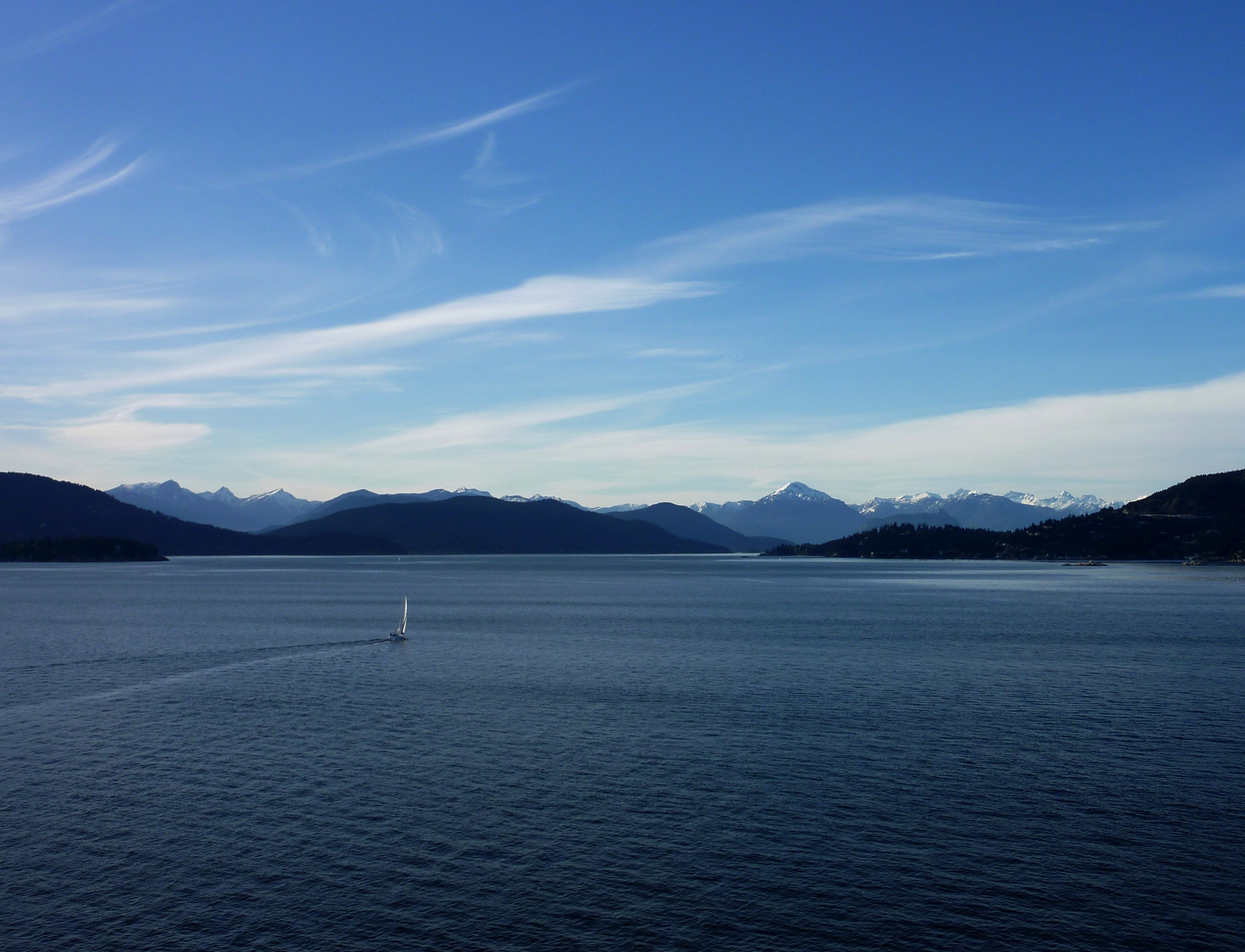 Re-imagining Howe Sound within a 
Biosphere Framework



“Core”
“Buffer”
“Zone of Cooperation”
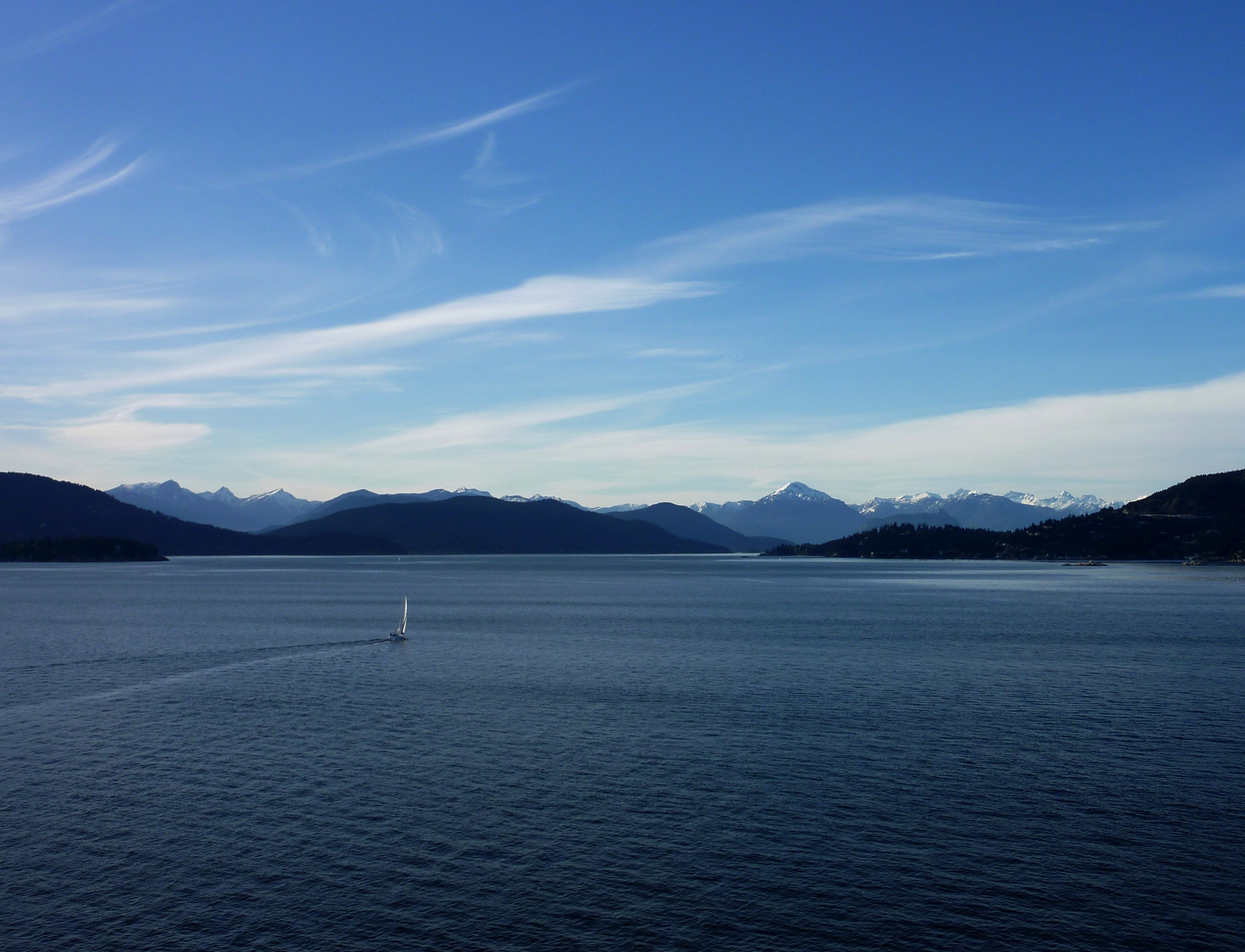 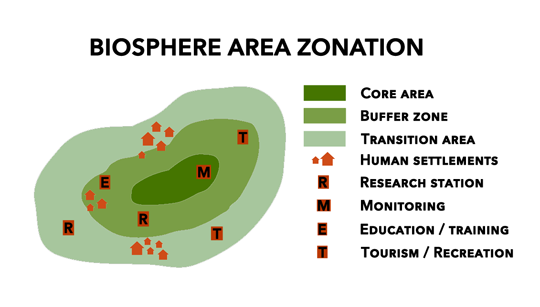 Three inter-related zones
Core:  public lands with legal protections.
    Reference points on natural state of ecosystems

Buffer: surrounds core. Activities organized to protect core.
     Human use less intensive than zone of cooperation.

Transition zone/Zone of cooperation: where people live and work
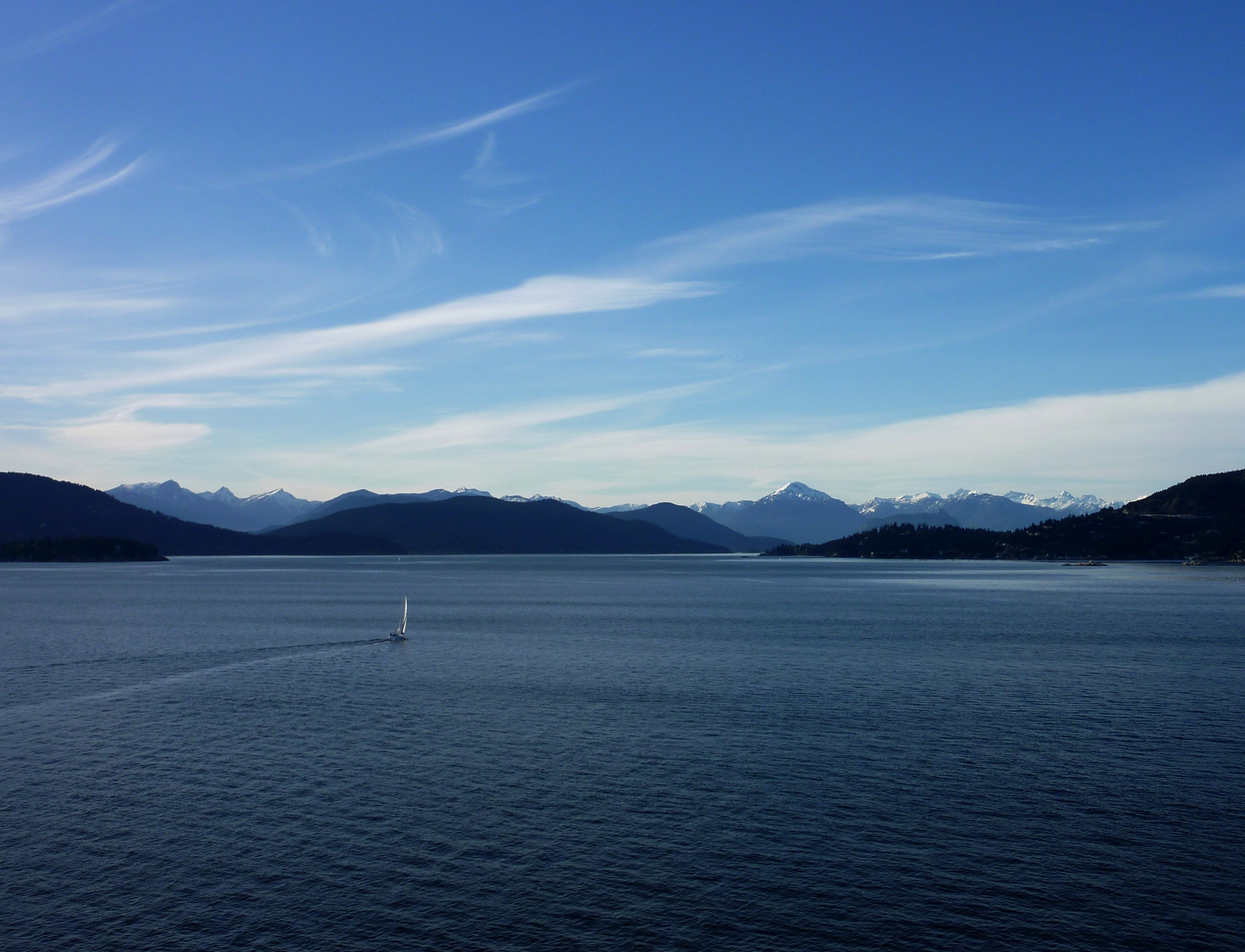 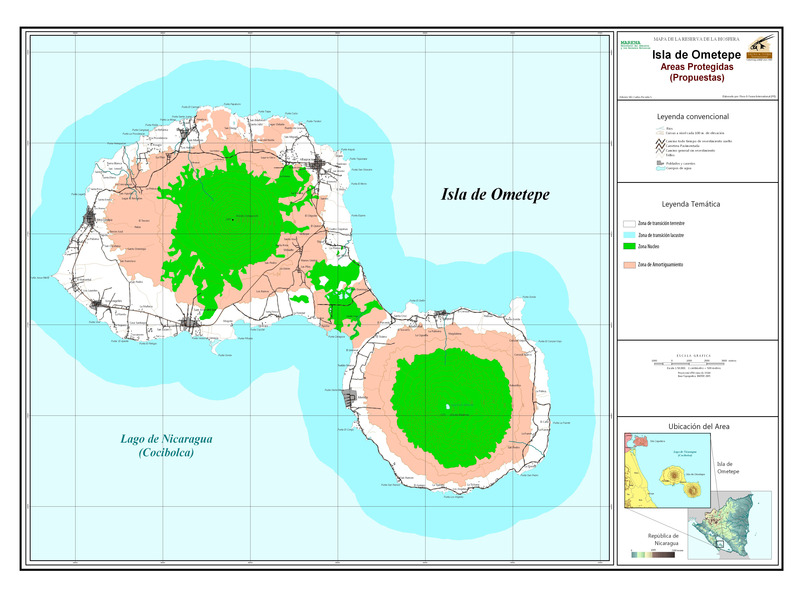 Some Biospheres have 
     concentric zones
Core
Core
Buffer
Zone of
Cooperation
Zone of
Cooperation
Buffer
Core
Ometepe Biosphere, 
    Nicaragua
Zone of Cooperation
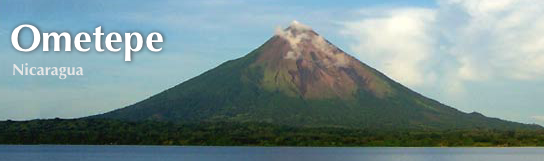 Buffer
Core
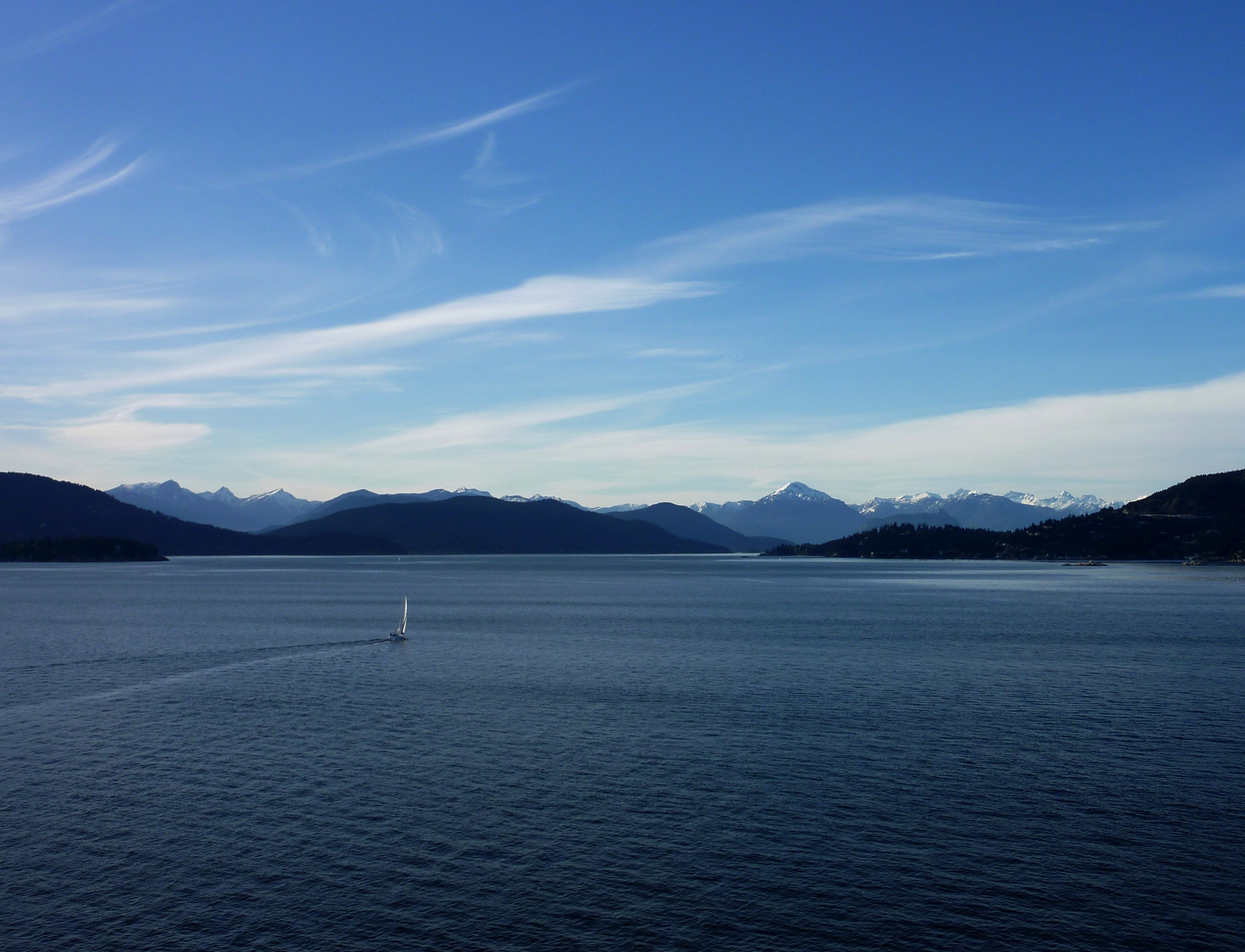 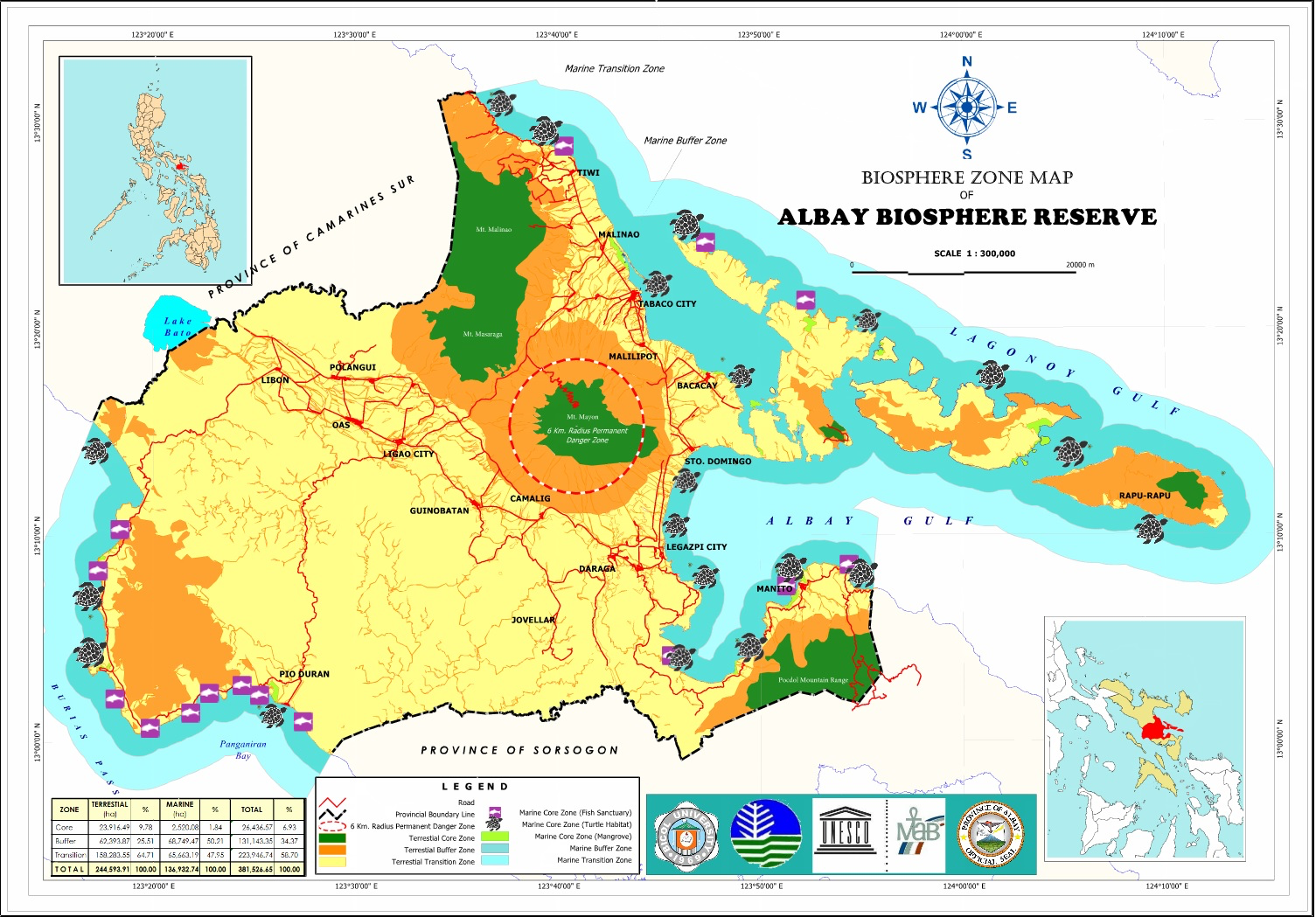 Most Biospheres have 
     more complicated patterns
Philippines
Marine Buffer area
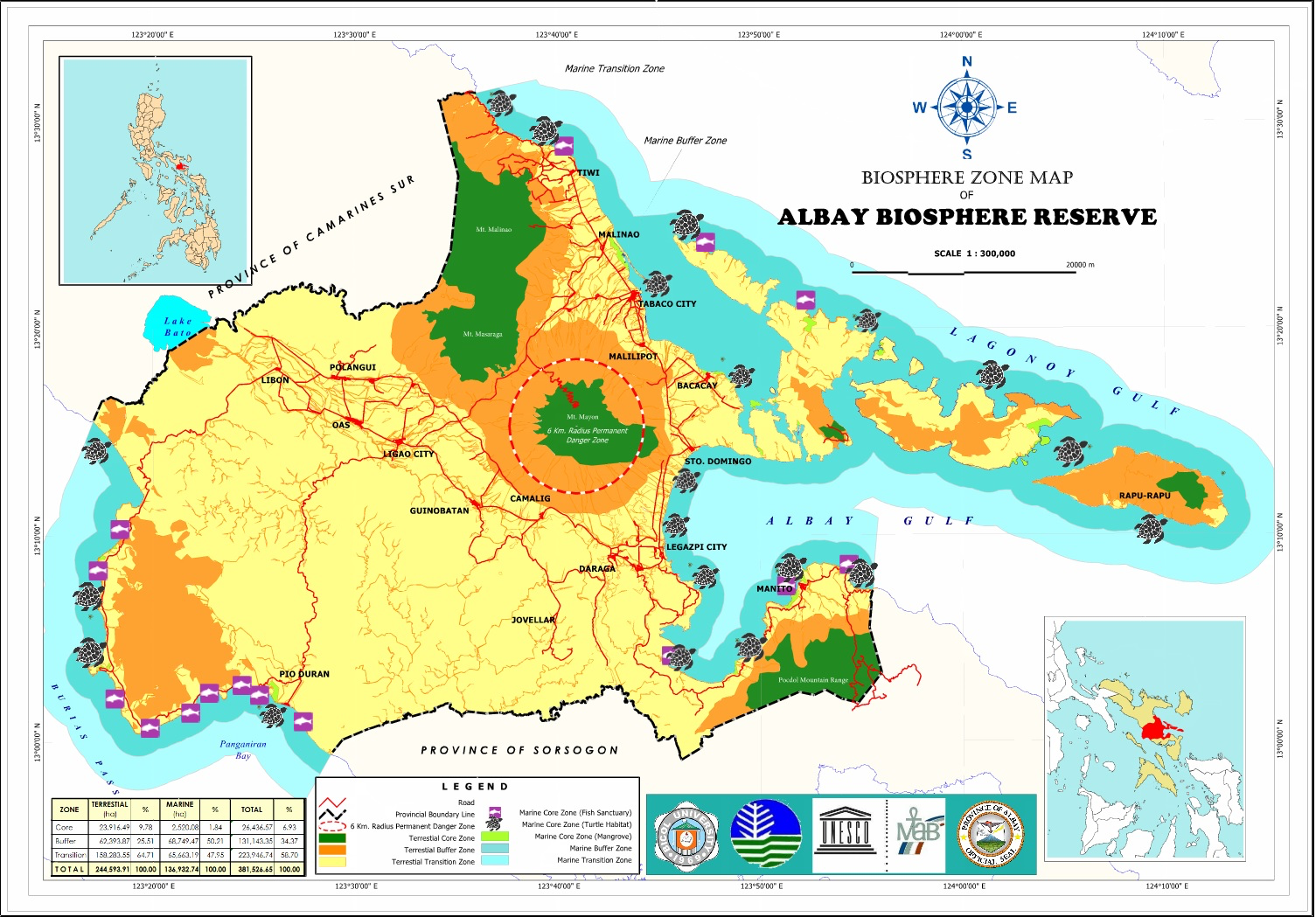 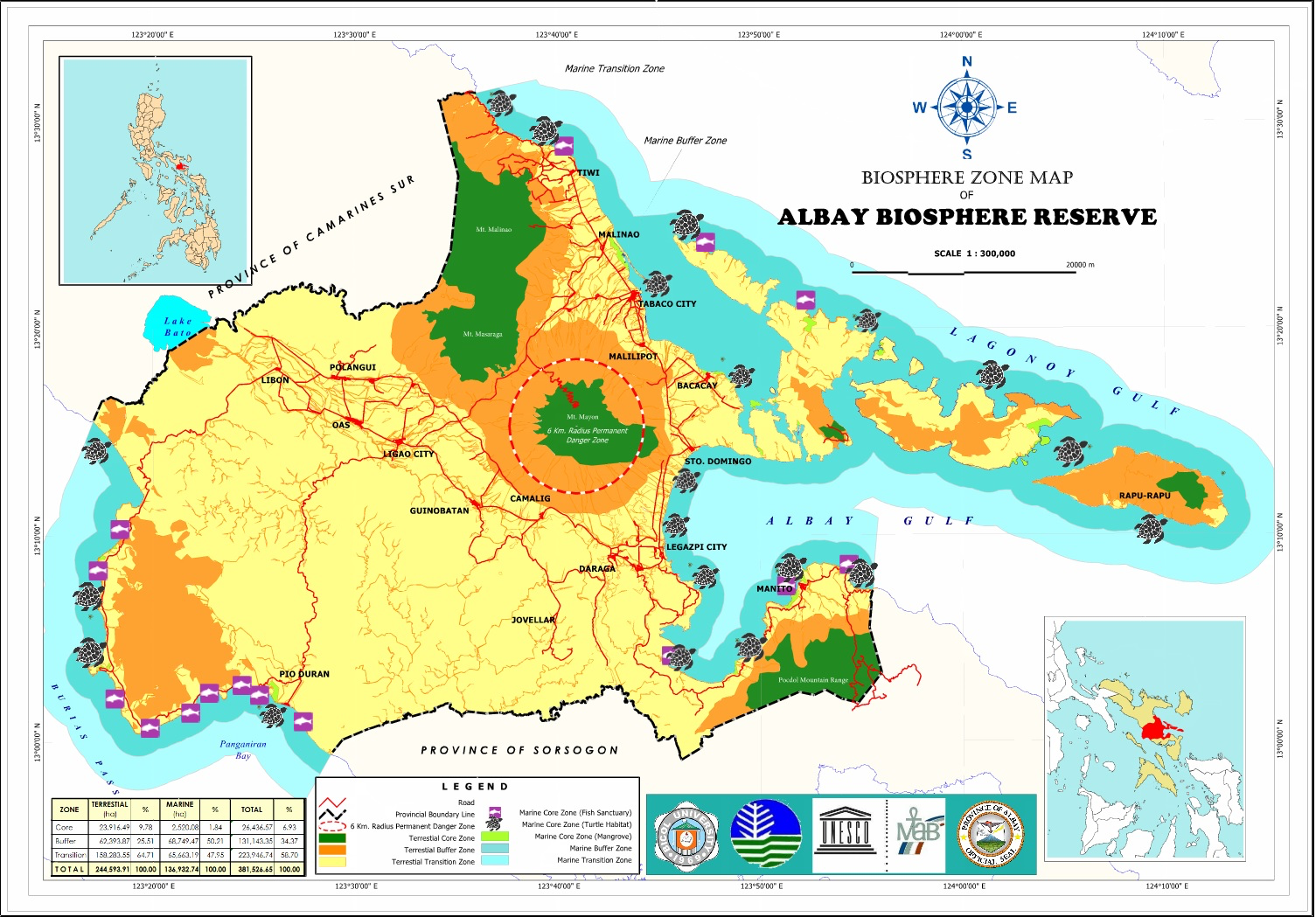 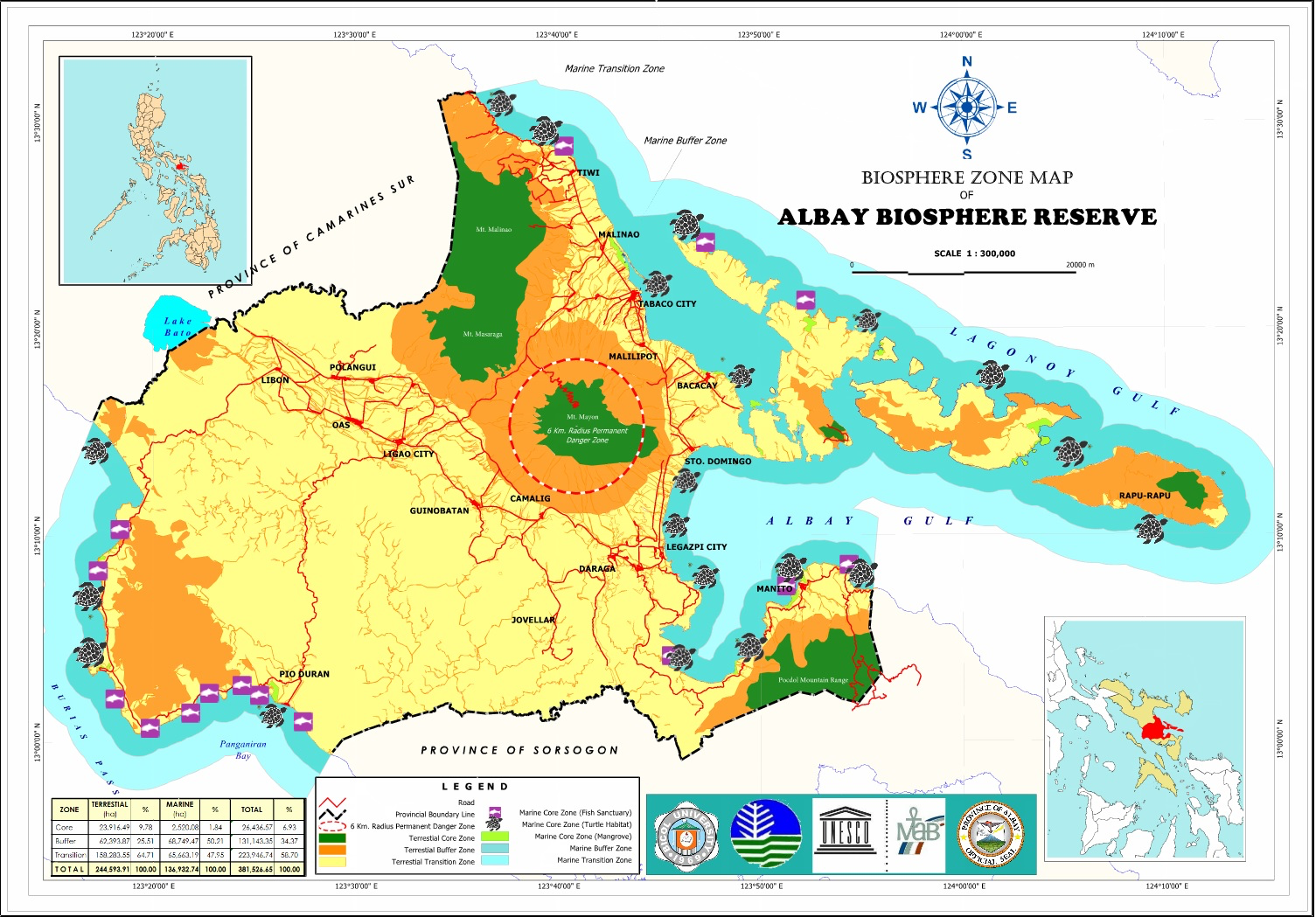 So what might
Biosphere zoning look like in 
Howe Sound?
Howe 



Sound
Burrard          Inlet
15/10/2016
11
Wa
Watershed Boundary

    Biosphere Boundary
Watershed =
   Biosphere Area
15/10/2016
12
Howe Sound Biosphere 
 Zone of Cooperation
Whistler
Squamish
Towns = Zone of Cooperation
FC
LB
West Vancouver
HSB
Gibsons
BI
15/10/2016
13
Howe Sound Biosphere 
 Zone of Cooperation
Black Tusk
Squamish
   Valley
Other developed areas =
     Zone of Cooperation
Gambier Island
15/10/2016
14
Howe Sound Biosphere 
 Zone of Cooperation
Hydropower plant
Hydropower plant
Port of Squamish
Log Sorts
Woodfibre
Hydropower plant
Quarry
Industrial areas =
   Zone of Cooperation
Port Mellon
Log Sorts
Bowen Island
15/10/2016
15
Howe Sound Biosphere 
 Zone of Cooperation
Zone of Cooperation
 all private lands
15/10/2016
16
Howe Sound
Biosphere 
 Core Areas
Skwelwil’em Wildlife 
Management Area
Nearshore Core areas
Shoreline parks
Island parks/ecological reserves
Porteau Cove
Plumper Cove
Lighthouse Park
Ecological Reserve
15/10/2016
17
Howe Sound
Biosphere 
 Core Areas
Marine Core areas
Marine protected areas
Rockfish conservation areas
Porteau Cove
Halkett Bay
15/10/2016
18
Whytecliffe Park
Clendenning Park
Howe Sound
Biosphere 
 Core Areas
Wild
Spirit Place
Wild
Spirit Place
Garibaldi
Park
Wild
Spirit Place
Wild
Spirit Place
Wild
Spirit Place
Tantalus
Park
Inland Core areas
Inland and alpine parks
Squamish Nation Wild Spirit Places
         (Xay Temixw (Sacred Land) Land Use Plan
Tetrahedron
     Park
Cypress Park
15/10/2016
19
Howe Sound
Biosphere 
 Core Areas
Howe Sound
Biosphere 
 Core Areas
Core areas
All existing 
       protected areas
15/10/2016
20
Howe Sound
Biosphere 
 Buffer Areas
Crown
Land
Crown
Land
Crown
Land
Crown
Land
Buffer areas
Most Crown Lands
Marine waters ?
Howe 



Sound
Crown
Land
Burrard          Inlet
15/10/2016
15/10/2016
21
21
A Biosphere 
Framework
for Howe Sound?
Whistler
Squamish
Howe 



Sound
Zone of Cooperation
Buffer (Land, Marine)
Core (Land, Marine)
Gibsons
West Vancouver
Burrard          Inlet
15/10/2016
15/10/2016
22
22
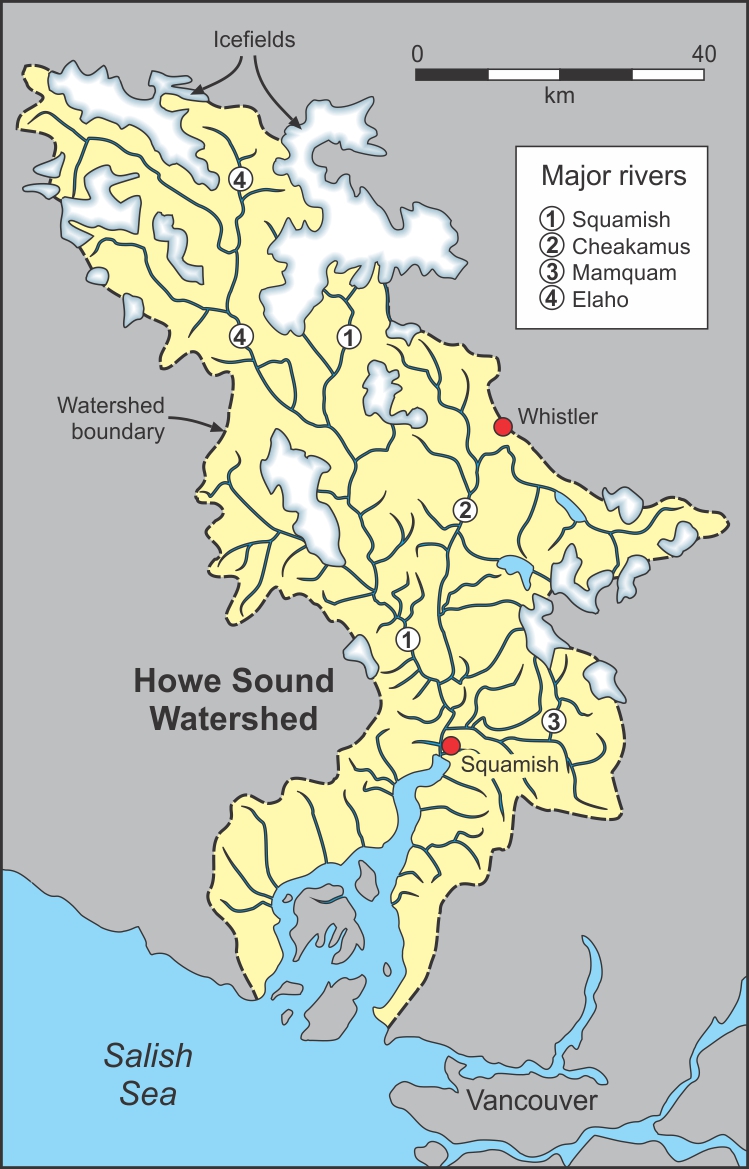 A Biosphere 
Framework
for Howe Sound?
Whistler
Squamish
Howe 



Sound
Zone of Cooperation
The 
Heartland
Buffer (Land, Marine)
Core (Land, Marine)
Gibsons
West Vancouver
Burrard          Inlet
15/10/2016
15/10/2016
23
23
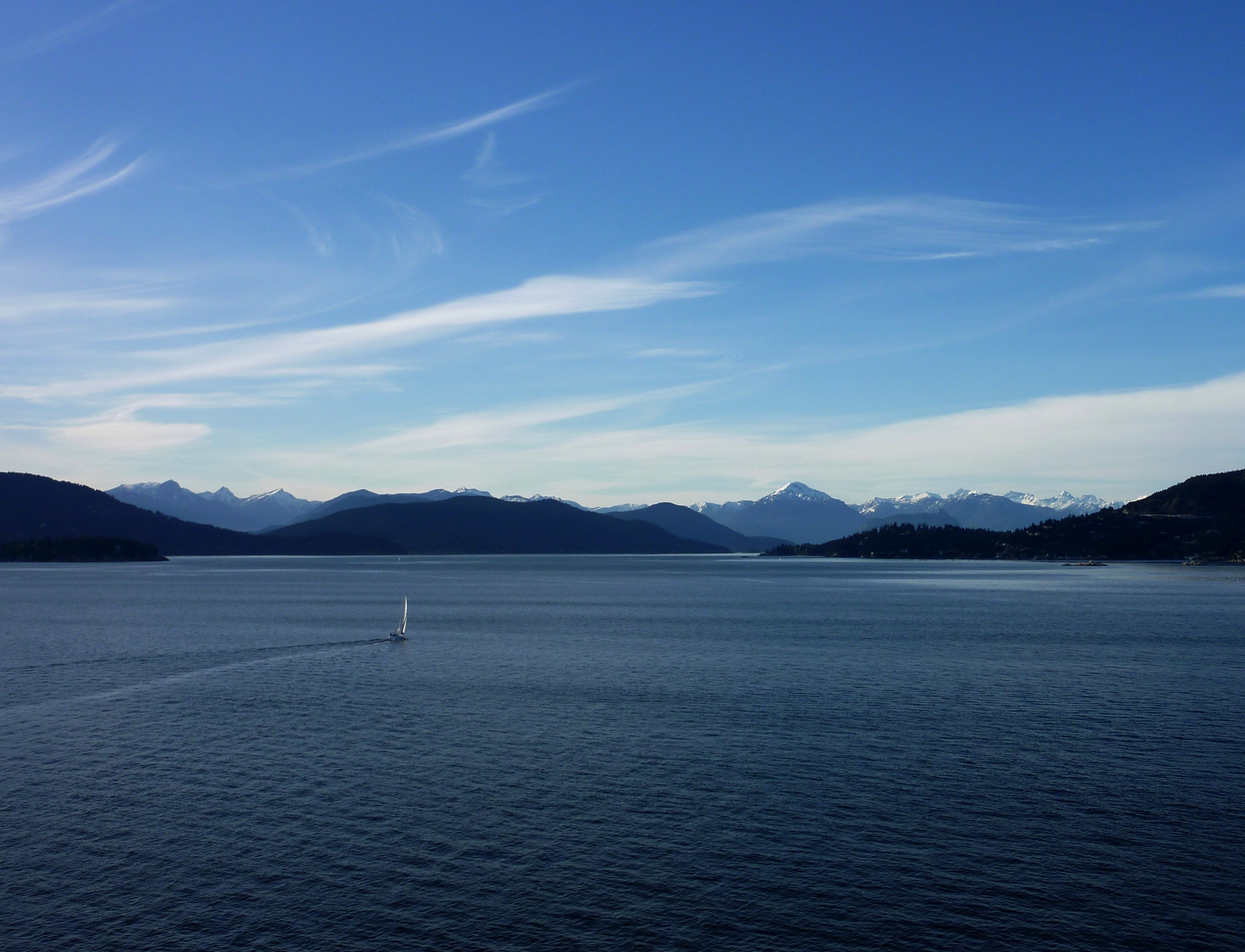 Your Comments and Ideas?

Our Panel
Stan Boychuck, Canadian Man and Biosphere Program
Tom Rafael, Bowen Island
Suzanne Senger, BC Spaces for Nature, Gibsons
Ruth Simons, Future of Howe Sound Society, Lions Bay
Bob Turner, Bowen Island
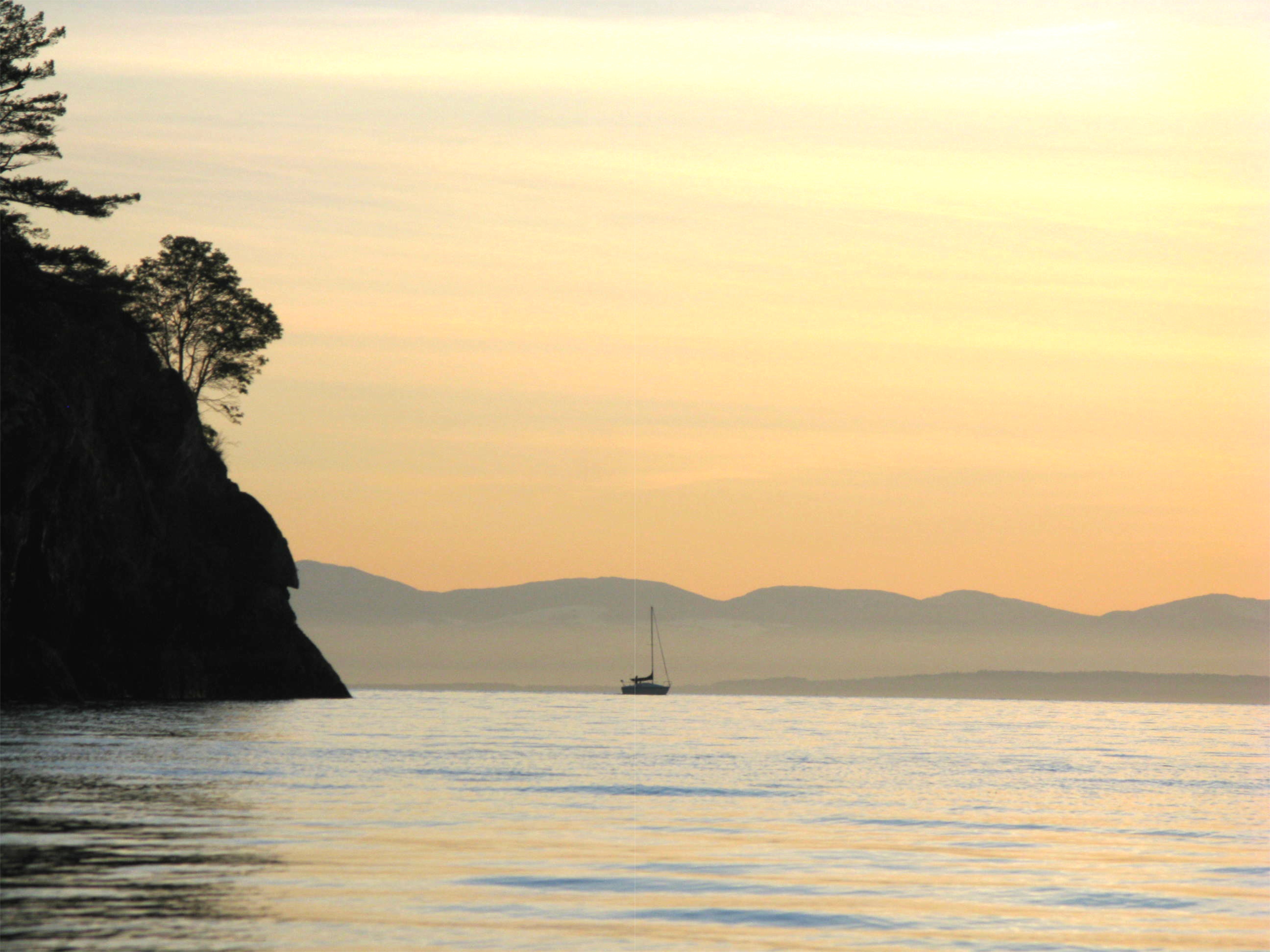 Next Steps

We are seeking support in principle
Local government resolution
Present to councils Fall/Winter
Provide us with Contact person

Interested in joining?
working group? 
Advisory role?

By Dec 2016 
Move from exploration to nomination

By Sept 2017 
submit nomination to UNESCO
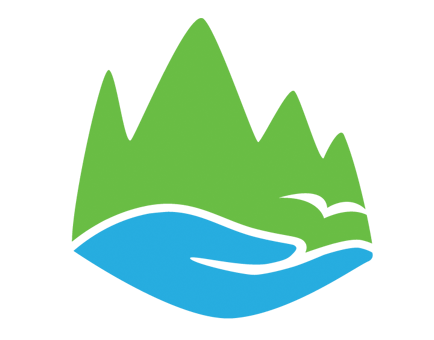